Hoare logic
Formal Methods Foundation
Baojian Hua
bjhua@ustc.edu.cn
Spectrum of program validation methods
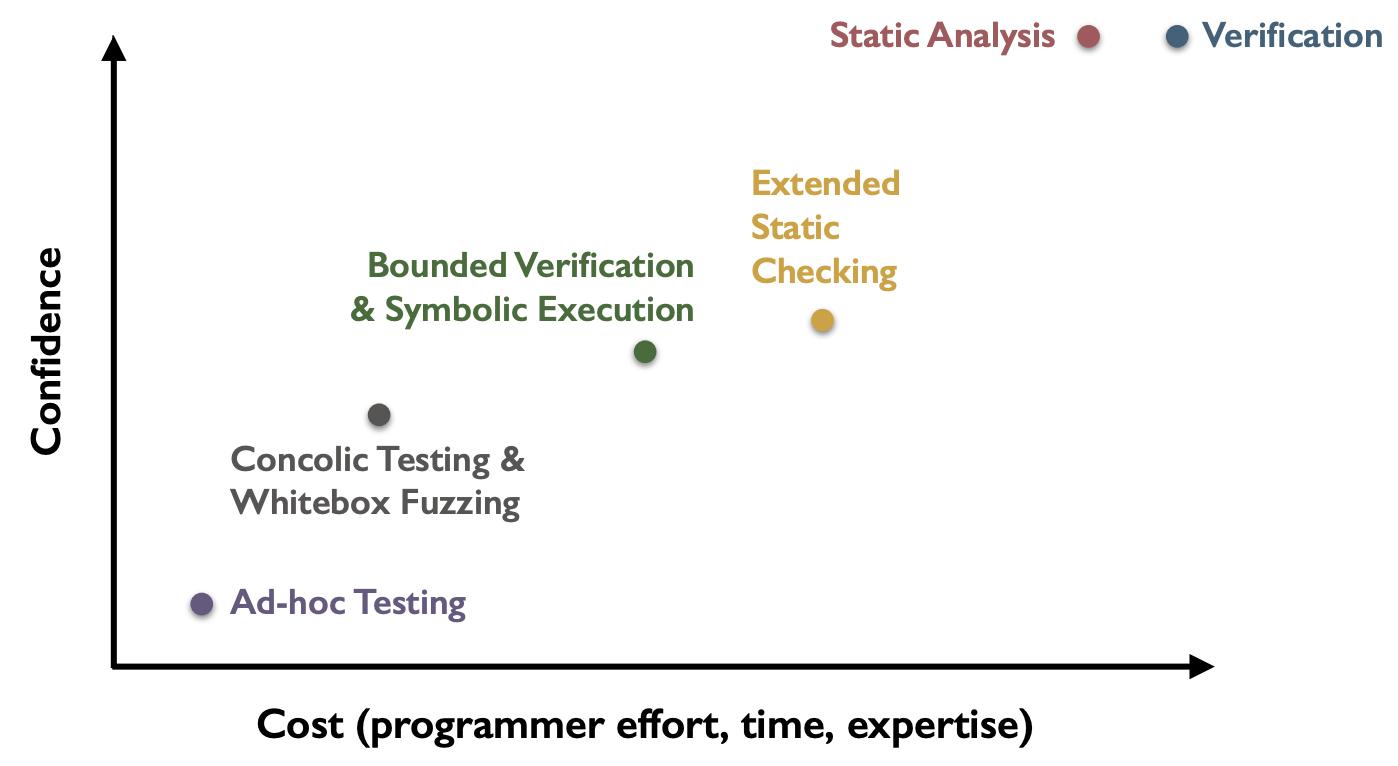 This topic
Overview
This lecture’s topic is about program correctness
based on Hoare logic
One of the oldest and deepest ideas in CS
Still relevant today
due to the advancement in proof theory and constraint solvers/theorem provers
many practical applications in many fields
Brief history
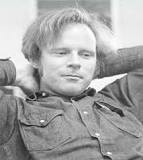 1967: Assigning Meaning to Programs (Floyd) 
1978 Turing Award
1969: An Axiomatic Basis for Computer Programming (Hoare) 
1980 Turing Award
1975: Guarded Commands, Nondeterminacy and Formal Derivation of Programs (Dijkstra)
1972 Turing Award
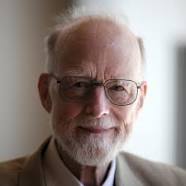 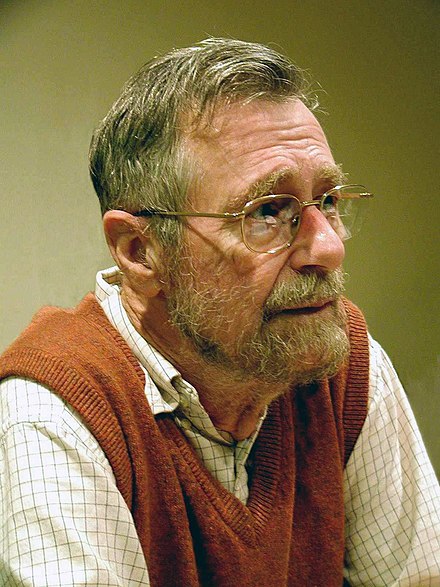 Motivation
logical formulae
// pre:  n<0
// post: n==5
def sum(n){
  while(n<5)
    n = n+1;
  return n;
}
For this program, how can we guarantee n==5?
Note that program testing is not effective for this:
we cannot enumerate all possible values for n!
Big picture
Logic
Hoare logic connects the logic and program!
Programs
prover/
solver
Recall the IMP language
O ::= + | - | * | /
E ::= n | x | E O E
B ::= E==E | E!=E | B&&B | B||B | !B
S ::= skip 
    | x=E 
    | S;S
    | if(B, S, S) 
    | while(B, S)
F ::= f(x1, …, xn){S; return E;}
Hoare logic: Hoare Triple
Hoare triple
Partial and total correctness
Hoare triple example
{n==0}
n = n+1
{n==1}
FOL propositions, to be specific, the linear arithmetic theory propositions!
Hoare triple example 2
{n<0}
sum(n){
  while(n<5)
    n = n+1;
  return n;
}
{result==5}
FOL propositions, to be specific, the linear arithmetic theory propositions!
Also note that we use “result” (like a reserved key word) to represent the return result of this function.
Hoare triple semantics
For the Hoare triple:

Let’s define the semantics more formally:
what’s the formal language to define the propositions?
When can we say a proposition P holds in a given program state?
Proposition syntax
Proposition syntax
Essentially, we use a fragment of the FOL
In practice, other variants exist, say Temporal logic (for protocols), etc..
Also can contain domain specific relations (user extensible)
Say: type(x, T) to indicate x has type T
A tradeoff between simplicity and expressiveness (design art)
Proposition semantics
Proposition semantics
Hoare triple semantics
Exhausted testing
Exhausted testing, cont’
Axiomatic semantics
Hoare logic: inference rules
Inference rules
Hoare logic rules: empty
Hoare logic rules: assignment
Hoare logic rules: sequence
Hoare logic rules: if
Hoare logic rules: while
Hoare logic rules: consequence
Hoare logic rules: example
To prove this judgment:

using the assignment rule:
Or, the proof tree
Hoare logic rules: example
To prove this judgment:

the proof tree:
Hoare logic rules: example
To prove this judgment:

the proof tree:
Hoare logic rules: example
To prove this judgment:

the proof tree for “while”:
{n>=0}
s = 0;
i = 0;
while(i<=n){
  s=s+i;
  i=i+1;
}
{2*s==n*(n+1)}
Summary
We discussed Hoare logic
An axiomatic system to specify program semantics
FOL, judgments and inference rules
To prove program properties formally, requires considerable proof engineering efforts
But we can establish some automatic techniques, to be discussed next